Table Partitioning in Postgres
 Postgres的表分区
How Far We’ve Come 我们走了多远
Amit Langote (EDB)阿米特·兰格特 (EDB)
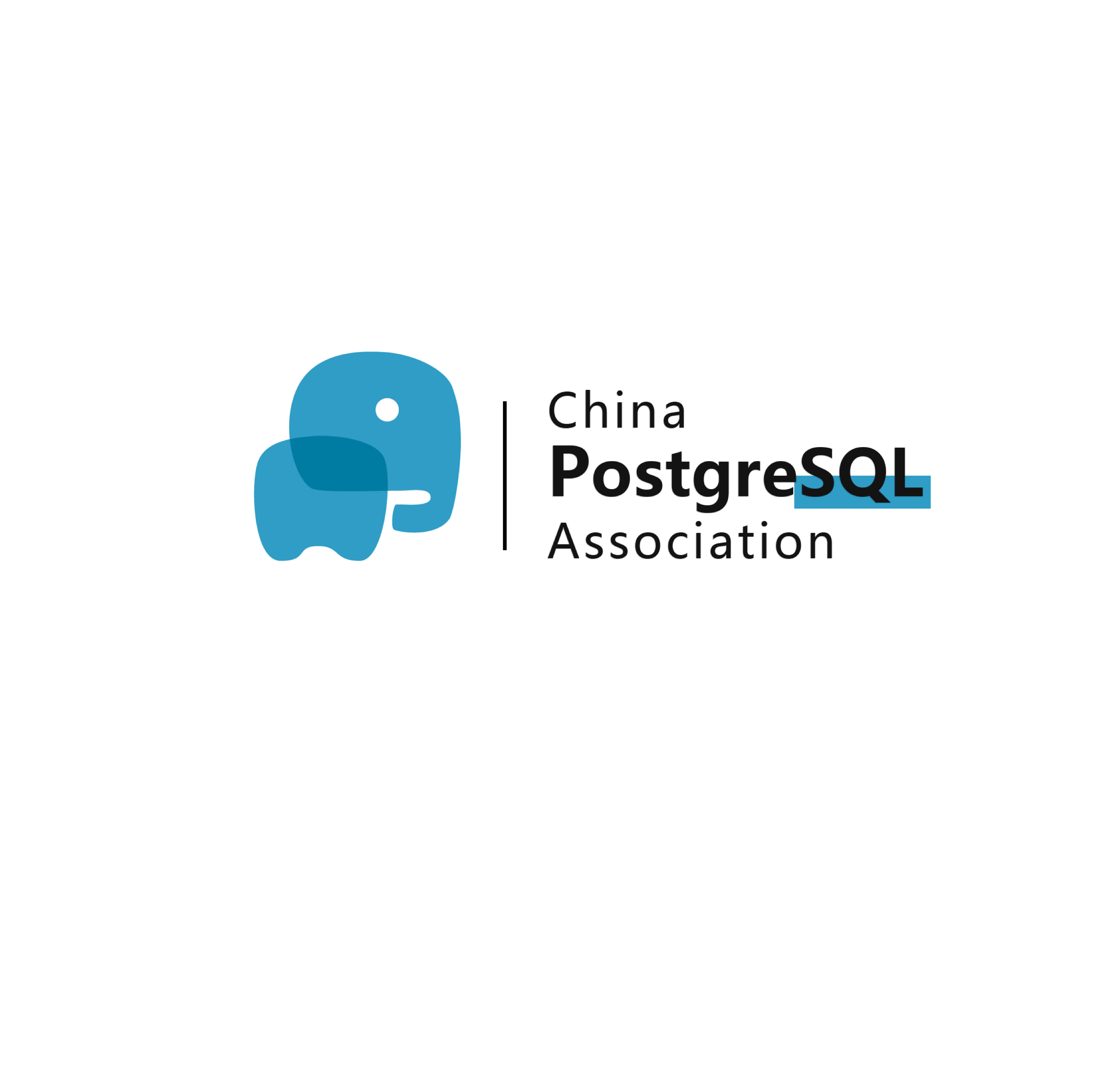 Translated by: China PostgreSQL Association
由中国PostgreSQL分会协助翻译
Hi
Me
Software developer actively contributing to Postgres open source project
    积极为Postgres开源项目做贡献的软件开发人员
Senior Postgres Architect with EDB (previously, database expert with NTT, Japan)EDB的高级Postgres架构师（以前是日本NTT的数据库专家）
You
Familiar with databases (Postgres, others)熟悉数据库（Postgres，其他）
Heard of table partitioning, but unsure when to use it, or
   听说过表分区，但是不确定何时使用它，或者
Used table partitioning, but would like to learn more about what Postgres has to offer使用过表分区，但想了解更多Postgres所提供的服务
2
2
Outline 大纲
What is partitioning 什么是分区
Introduction to partitioning in Postgres 介绍Postgres中的分区
Old partitioning 之前的分区
Declarative partitioning 声明式分区
Syntax, indexes, constraints, triggers, replication 语法、索引、约束、触发器、复制
Optimizations 优化
Best practices and pitfalls of partitioning in PostgresPostgres分区的最佳实践和“坑”
3
3
What is partitioning (什么是分区)
A set of features to deal with large size data, with convenient options to manage the data一组用于处理大型数据的功能，以及管理数据的方便选项
Basically, dividing large tables into pieces of more manageable size called partitions
    总的来说，将大表划分为更易于管理的多个小表，称为分区
Each partition contains a specified subset of the data
    每个分区均包含指定的数据子集
Data is assigned to partitions based on the table’s partition key, which is a set of columns whose domain is divisible into logical partitions
   根据表的分区键将数据分配给分区，分区键是一组“列”，其范围可分至逻辑分区
Common methods of dividing include dividing the key space into “ranges” of values, “lists” of values, and “hashing” the individual key values and assigning the resulting values to buckets.常见的划分方法包括将主要空间划分为值的“范围”、值的“列表”、以及“哈希”各个键值，并将结果值分配给各存储空间（ buckets ）。
4
4
Partitioning: why not to use 什么时候不用分区
If improving query performance is the only goal
    如果提高查询性能是唯一目标

There are a lot of other options for that
   还有很多其他选择
5
5
Partitioning: a useful tool (分区：一个有用的工具)
Most useful to periodically load and remove subsets of data, because with partitioning you can use DDL to do that instead of expensive DML定期加载和删除数据子集最有用，因为通过分区，您可以使用DDL来执行此操作，而不是使用昂贵的DML
Maintenance activities can work on the individual partition level, which because the individual partitions are small can finish quicker
    维护活动可以在各个分区级别上进行，因为各个分区较小，所以可以更快地完成
Better buffer locality for short OLTP queries, because only partitions relevant to the queries need to be loaded into buffers
    对于短OLTP查询，具有更好的缓冲区本地性，因为只需要将与查询相关的分区加载到缓冲区中
Efficient processing of complex analytic queries by pushing join, aggregation operators to individual partitions通过将联接运算符，聚合运算符推送到各个分区，有效地处理复杂的分析查询
6
6
Partitioning in Postgres (Postgres中的分区)
Since v8.1, Postgres has offered features, mainly an optimizer feature called constraint exclusion, to implement partitioning.从v8.1开始，Postgres提供了一些主要是称为约束排除的优化器功能来实现分区。
7
7
Old partitioning （之前的分区）
Using table inheritance to set up a hierarchy of tables, CHECK constraint on each child table describing its partition bounds, and a trigger on the parent table to perform data distribution使用表继承建立表的层次结构，在每个子表上使用CHECK约束描述其分区范围，并在父表上使用触发器执行数据分配
CREATE TRIGGER insert_measurement_trigger
    BEFORE INSERT ON measurement
    FOR EACH ROW EXECUTE PROCEDURE measurement_insert_trigger();

CREATE OR REPLACE FUNCTION measurement_insert_trigger()
RETURNS TRIGGER AS $$
BEGIN
    IF ( NEW.logdate >= DATE '2020-01-01' AND
         NEW.logdate < DATE '2020-02-01' ) THEN
        INSERT INTO measurement_y2020m01 VALUES (NEW.*);
    ELSIF ( NEW.logdate >= DATE '2020-02-01' AND
            NEW.logdate < DATE '2020-03-01' ) THEN
        INSERT INTO measurement_y2020m02 VALUES (NEW.*);
    ...
    ELSIF ( NEW.logdate >= DATE '2020-06-01' AND
            NEW.logdate < DATE '2020-07-01' ) THEN
        INSERT INTO measurement_y2020m06 VALUES (NEW.*);
    ELSE
        RAISE EXCEPTION 'Date out of range.  Fix the measurement_insert_trigger() function!';
    END IF;
    RETURN NULL;
END;
$$
LANGUAGE plpgsql;
CREATE TABLE measurement (
    city_id         int not null,
    logdate         date not null,
    peaktemp        int,
    unitsales       int
);

CREATE TABLE measurement_y2020m01
  (CHECK (logdate >= ‘2020-01-01’ AND logdate < ‘2020-02-01’))
  INHERITS (measurement);

CREATE TABLE measurement_y2020m02
  (CHECK (logdate >= ‘2020-02-01’ AND logdate < ‘2020-03-01’))
  INHERITS (measurement);

...
CREATE TABLE measurement_y2020m06
  (CHECK (logdate >= ‘2020-06-01’ AND logdate < ‘2020-07-01’))
  INHERITS (measurement);
8
8
Partitioning in Postgres (Postgres中的分区)
In v10, a new dedicated partitioning syntax was introduced, which led to further work to make partitioning a more natively integrated feature.在v10中，引入了新的专用分区语法，这进一步使分区成为PG的原生功能。
9
9
Declarative partitioning: syntax （声明式分区：语法）
There is syntax to create RANGE, LIST, and from v11, also HASH partitions, with support for multi-level partitioning, a default partition有创建RANGE、LIST的语法，从v11开始，也可以创建HASH分区，并支持多级分区（默认分区）
CREATE TABLE measurement (
    city_name       text not null,
    logdate         date not null,
    peaktemp        int,
    unitsales       int
) PARTITION BY RANGE (logdate);

CREATE TABLE measurement_y2020m01 PARTITION OF measurement
    FOR VALUES FROM ('2020-01-01') TO ('2020-02-01');
...
CREATE TABLE measurement_y2020m06 PARTITION OF measurement
    FOR VALUES FROM ('2020-06-01') TO ('2020-07-01');

CREATE TABLE measurement_y2020m07 PARTITION OF measurement
    FOR VALUES FROM ('2020-07-01') TO ('2020-08-01')
    PARTITION BY LIST (city_name)
CREATE TABLE measurement_y2020m07_tyo PARTITION OF measurement_y2020m07
    FOR VALUES IN (‘TOKYO’);
CREATE TABLE measurement_y2020m07_osk PARTITION OF measurement_y2020m07
    FOR VALUES IN (‘OSAKA’);
CREATE TABLE measurement_y2020m07_def PARTITION OF measurement_y2020m07
    DEFAULT;
CREATE TABLE measurement (
    city_name       text not null,
    logdate         date not null,
    peaktemp        int,
    unitsales       int
) PARTITION BY HASH (city_name);

CREATE TABLE measurement_0 PARTITION OF measurement
    FOR VALUES WITH (MODULUS 4, REMAINDER 0);
CREATE TABLE measurement_1 PARTITION OF measurement
    FOR VALUES WITH (MODULUS 4, REMAINDER 1);
CREATE TABLE measurement_2 PARTITION OF measurement
    FOR VALUES WITH (MODULUS 4, REMAINDER 2);
CREATE TABLE measurement_3 PARTITION OF measurement
    FOR VALUES WITH (MODULUS 4, REMAINDER 2);
10
10
Declarative partitioning: syntax
RANGE and HASH partition keys can be multiple columns. RANGE和HASH分区键可以由多列数据组成
CREATE TABLE store_sales (
    store_id        int not null,
    sale_date        date not null,
    sale_order_id    int not null,
    sale_rep_id      int not null,
    sale_notes       text
) PARTITION BY RANGE (store_id, sale_date);

CREATE TABLE store_sales_1_202001 PARTITION OF store_sales
    FOR VALUES FROM (1, ‘2020-01-01’) TO (1, ‘2020-02-01’);
CREATE TABLE store_sales_1_202002 PARTITION OF store_sales
    FOR VALUES FROM (1, ‘2020-02-01’) TO (1, ‘2020-03-01’);
CREATE TABLE store_sales_1_202003 PARTITION OF store_sales
    FOR VALUES FROM (1, ‘2020-03-01’) TO (1, ‘2020-04-01’);
CREATE TABLE store_sales_2_9 PARTITION OF store_sales
    FOR VALUES FROM (2, MINVALUE) TO (9, MAXVALUE);
...
CREATE TABLE store_sales_10_2020 PARTITION OF store_sales
    FOR VALUES FROM (10, MINVALUE) TO (10, MAXVALUE);
11
11
Declarative partitioning: syntax
ATTACH PARTITION commands to roll data into a partitioned tableATTACH PARTITION命令可将数据放入到分区表中
CREATE TABLE measurement_y2020m06 (
    LIKE measurement,
    CHECK (logdate >= '2020-06-01' AND logdate < '2020-07-01')
) TABLESPACE fast_tablespace;

-- COPY data into measurement_y2020m06

ALTER TABLE measurement
ATTACH PARTITION measurement_y2020m06
FOR VALUES FROM ('2020-06-01') TO ('2020-07-01’);
DETACH PARTITION commands to roll data out of a partitioned tableDETACH PARTITION命令可将数据从分区表中分离
ALTER TABLE measurement
DETACH PARTITION measurement_y2019m12;
12
12
Declarative partitioning: indexes
Indexes can be useful to 1) enforce constraints like uniqueness, 2) improve query performance 索引可用于 1）强制执行uniqueness之类的约束，2）提高查询性能
Indexes can be defined on the individual partitions可以在各个分区上定义索引
To have an index that is common to all partitions, simply define one on the parent要拥有所有分区通用的索引，只需在父节点上定义一个索引
To create a unique index on the parent table, that is, to enforce uniqueness across partitions, its key must include the partition key columns
    要在父节点上创建unique索引，即为了在分区之间实施唯一性，则父节点的Key必须包含分区键
Postgres doesn’t have global indexesPostgres没有全局索引
13
13
Declarative partitioning: constraints
Constraints can be created directly on the individual partitions数据约束可以直接在各个分区上创建
Unique/Primary key are implemented using an index, but the key must include the partition keyUnique/Primary key是使用索引实现的，但是key必须包含分区键
Foreign keys are on partitioned tables are fully supported as of v12从v12开始，分区表上可以支持外部键（foreign keys）
EXCLUSION constraints are not supported on partitioned tables分区表不支持EXCLUSION约束
14
14
Declarative partitioning: triggers
Triggers can be created directly on the individual partitions触发器可以直接在各个分区上创建
Statement-level triggers are allowed on partitioned tables from v10v10以后的分区表上允许使用语句级(Statement-level)触发器
Row-level AFTER triggers on partitioned tables are allowed from v11v11允许分区表上的行级AFTER触发器
Row-level BEFORE triggers on partitioned tables will be allowed from v13v13将允许对分区表执行行级BEFORE触发器
15
15
Declarative partitioning: replication
Logical replication allows to replicate individual tables from a “publication” server to “subscription” server via PUBLICATION and SUBSCRIPTION objects逻辑复制允许通过PUBLICATION和SUBSCRIPTION对象将单个表从“发布”服务器复制到“订阅”服务器
Till v12, replication could only handle non-partitioned tables, that is, partitioned tables could not be added to a PUBLICATION and a SUBSCRIPTION couldn’t receive changes into a partitioned table直到v12为止，复制只能处理未分区的表，也就是说，分区表无法添加到PUBLICATION中，而SUBSCRIPTION更无法将其接收到分区表中
In v13, partitioned tables can be replicated在v13中，可以复制分区表
16
16
Declarative partitioning: replication
By default, the individual changes are replicated with the individual partition’s schema but setting the publish_via_partition_root publication parameter allows the changes to be replicated with the parent’s schema.默认情况下，将使用单个分区的schema来复制单个数据变化，但是设置publish_via_partition_root参数可允许使用父级schema来复制数据变化
client
INSERT INTO foo VALUES (1, ‘f’oo’)
Publication server
Subscription server
foo
foo
foo2
foo1
foo2
foo1
17
17
INSERT INTO foo1 VALUES (1, ‘f’oo’)
Declarative partitioning: replication
By default, the individual changes are replicated with the individual partition’s schema but setting the publish_via_partition_root publication parameter allows the changes to be replicated with the parent’s schema.默认情况下，将使用单个分区的schema来复制单个数据变化，但是设置publish_via_partition_root参数可允许使用父级schema来复制数据变化
client
INSERT INTO foo VALUES (1, ‘f’oo’)
Publication server
Subscription server
foo
foo
foo2
foo1
18
18
INSERT INTO foo VALUES (1, ‘f’oo’)
Declarative partitioning: optimizations
Partition pruning: not scanning partitions that are not relevant to the query分区修剪：不扫描与查询无关的分区
EXPLAIN (COSTS OFF) SELECT count(*) FROM foo;
          QUERY PLAN           
-------------------------------
 Aggregate
   ->  Append
         ->  Seq Scan on foo_1
         ->  Seq Scan on foo_2
         ->  Seq Scan on foo_3
         ->  Seq Scan on foo_4
(6 rows)
EXPLAIN (COSTS OFF) SELECT count(*) FROM foo WHERE a = 1;
                      QUERY PLAN                      
------------------------------------------------------
 Aggregate
   ->  Index Only Scan using foo_1_a_idx on foo_1 foo
         Index Cond: (a = 1)
(3 rows)
Before v11, partition elimination was based on an optimizer technique called constraint exclusion在v11之前，分区消除是基于一种称为约束排除（constraint exclusion）的优化程序技术
v11 introduced a new algorithm to perform pruning with much better performancev11引入了一种新算法，可以以更好的性能执行修剪
19
19
Declarative partitioning: optimizations
v11 also introduced the capability to use the new algorithm during query execution, which is useful when the planner doesn’t have enough information to do the pruning by itselfv11还引入了查询执行过程的新算法，当planner 模块没有足够的信息自行进行修剪时，此功能非常有用

For example, when a cached plan is used to execute a prepared statement例如，当使用一个已经缓存的计划来执行准备好的语句时
PREPARE q AS SELECT count(*) FROM foo WHERE a = $1;
EXPLAIN (COSTS OFF) EXECUTE q(1);
                       QUERY PLAN                       
--------------------------------------------------------
 Aggregate
   ->  Append
         Subplans Removed: 3
         ->  Index Only Scan using foo_1_a_idx on foo_1
               Index Cond: (a = $1)
(5 rows)
20
20
Declarative partitioning: optimizations
Another instance where run-time pruning is useful is with nested loop join另外一个实时优化例子是嵌套循环合并
EXPLAIN (ANALYZE, COSTS OFF, TIMING OFF) SELECT * FROM foo, bar WHERE foo.a = bar.a;
                                 QUERY PLAN                                  
-----------------------------------------------------------------------------
 Nested Loop (actual rows=100 loops=1)
   ->  Append (actual rows=100 loops=1)
         ->  Seq Scan on bar_1 (actual rows=100 loops=1)
         ->  Seq Scan on bar_2 (actual rows=0 loops=1)
         ->  Seq Scan on bar_3 (actual rows=0 loops=1)
         ->  Seq Scan on bar_4 (actual rows=0 loops=1)
   ->  Append (actual rows=1 loops=100)
         ->  Index Scan using foo_1_a_idx on foo_1 (actual rows=1 loops=100)
               Index Cond: (a = bar.a)
         ->  Index Scan using foo_2_a_idx on foo_2 (never executed)
               Index Cond: (a = bar.a)
         ->  Index Scan using foo_3_a_idx on foo_3 (never executed)
               Index Cond: (a = bar.a)
         ->  Index Scan using foo_4_a_idx on foo_4 (never executed)
               Index Cond: (a = bar.a)
 Planning Time: 0.352 ms
 Execution Time: 0.368 ms
(17 rows)
21
21
Declarative partitioning: optimizations
Partitionwise join: converts equi-join between two or more partitioned tables into equi-joins of their matching partitions分区级合并：将两个或多个分区表之间的等合并转换为其匹配分区的等合并
EXPLAIN (ANALYZE, COSTS OFF, TIMING OFF) SELECT count(*) FROM foo, bar WHERE foo.a = bar.a;
                                            QUERY PLAN                                            
--------------------------------------------------------------------------------------------------
 Aggregate (actual rows=1 loops=1)
   ->  Merge Join (actual rows=10000000 loops=1)
         Merge Cond: (foo.a = bar.a)
         ->  Append (actual rows=10000000 loops=1)
               ->  Index Only Scan using foo_1_a_idx on foo_1 (actual rows=2500000 loops=1)
                     Heap Fetches: 0
               ->  Index Only Scan using foo_2_a_idx on foo_2 (actual rows=2500000 loops=1)
                     Heap Fetches: 0
               ->  Index Only Scan using foo_3_a_idx on foo_3 (actual rows=2500000 loops=1)
                     Heap Fetches: 0
               ->  Index Only Scan using foo_4_a_idx on foo_4 (actual rows=2500000 loops=1)
                     Heap Fetches: 0
         ->  Materialize (actual rows=10000000 loops=1)
               ->  Append (actual rows=10000000 loops=1)
                     ->  Index Only Scan using bar_1_a_idx on bar_1 (actual rows=2500000 loops=1)
                           Heap Fetches: 0
                     ->  Index Only Scan using bar_2_a_idx on bar_2 (actual rows=2500000 loops=1)
                           Heap Fetches: 0
                     ->  Index Only Scan using bar_3_a_idx on bar_3 (actual rows=2500000 loops=1)
                           Heap Fetches: 0
                     ->  Index Only Scan using bar_4_a_idx on bar_4 (actual rows=2500000 loops=1)
                           Heap Fetches: 0
 Planning Time: 0.301 ms
 Execution Time: 2889.014 ms
(24 rows)
22
22
Declarative partitioning: optimizations
\d+ foo
...
Partition key: RANGE (a)
Partitions: foo_1 FOR VALUES FROM (1) TO (2500001),
            foo_2 FOR VALUES FROM (2500001) TO (5000001),
            foo_3 FOR VALUES FROM (5000001) TO (7500001),
            foo_4 FOR VALUES FROM (7500001) TO (10000001)

\d+ bar
...
Partition key: RANGE (a)
Partitions: bar_1 FOR VALUES FROM (1) TO (2500001),
            bar_2 FOR VALUES FROM (2500001) TO (5000001),
            bar_3 FOR VALUES FROM (5000001) TO (7500001),
            bar_4 FOR VALUES FROM (7500001) TO (10000001)
SET enable_partitionwise_join TO on;
EXPLAIN (ANALYZE, COSTS OFF, TIMING OFF)
SELECT count(*) FROM foo, bar WHERE foo.a = bar.a;
                                         QUERY PLAN                                         
--------------------------------------------------------------------------------------------
 Aggregate (actual rows=1 loops=1)
   ->  Append (actual rows=10000000 loops=1)
         ->  Merge Join (actual rows=2500000 loops=1)
               Merge Cond: (foo_1.a = bar_1.a)
               ->  Index Only Scan using foo_1_a_idx on foo_1 (actual rows=2500000 loops=1)
                     Heap Fetches: 0
               ->  Index Only Scan using bar_1_a_idx on bar_1 (actual rows=2500000 loops=1)
                     Heap Fetches: 0
         ->  Merge Join (actual rows=2500000 loops=1)
               Merge Cond: (foo_2.a = bar_2.a)
               ->  Index Only Scan using foo_2_a_idx on foo_2 (actual rows=2500000 loops=1)
                     Heap Fetches: 0
               ->  Index Only Scan using bar_2_a_idx on bar_2 (actual rows=2500000 loops=1)
                     Heap Fetches: 0
         ->  Merge Join (actual rows=2500000 loops=1)
               Merge Cond: (foo_3.a = bar_3.a)
               ->  Index Only Scan using foo_3_a_idx on foo_3 (actual rows=2500000 loops=1)
                     Heap Fetches: 0
               ->  Index Only Scan using bar_3_a_idx on bar_3 (actual rows=2500000 loops=1)
                     Heap Fetches: 0
         ->  Merge Join (actual rows=2500000 loops=1)
               Merge Cond: (foo_4.a = bar_4.a)
               ->  Index Only Scan using foo_4_a_idx on foo_4 (actual rows=2500000 loops=1)
                     Heap Fetches: 0
               ->  Index Only Scan using bar_4_a_idx on bar_4 (actual rows=2500000 loops=1)
                     Heap Fetches: 0
 Planning Time: 0.749 ms
 Execution Time: 1809.704 ms
(28 rows)
23
23
Declarative partitioning: optimizations
Can get even faster with parallel execution 通过并行执行可以获得更快的速度
SET max_parallel_workers_per_gather TO 4;
EXPLAIN (ANALYZE, COSTS OFF, TIMING OFF) SELECT count(*) FROM foo, bar WHERE foo.a = bar.a;
                                          QUERY PLAN                                          
----------------------------------------------------------------------------------------------
 Finalize Aggregate (actual rows=1 loops=1)
   ->  Gather (actual rows=4 loops=1)
         Workers Planned: 3
         Workers Launched: 3
         ->  Partial Aggregate (actual rows=1 loops=4)
               ->  Parallel Append (actual rows=2500000 loops=4)
                     ->  Parallel Hash Join (actual rows=1250000 loops=2)
                           Hash Cond: (foo_1.a = bar_1.a)
                           ->  Parallel Seq Scan on foo_1 (actual rows=2500000 loops=1)
                           ->  Parallel Hash (actual rows=1250000 loops=2)
                                 Buckets: 131072  Batches: 64  Memory Usage: 2592kB
                                 ->  Parallel Seq Scan on bar_1 (actual rows=2500000 loops=1)
                     ->  Parallel Hash Join (actual rows=625000 loops=4)
                           Hash Cond: (foo_2.a = bar_2.a)
                           ->  Parallel Seq Scan on foo_2 (actual rows=2500000 loops=1)
                           ->  Parallel Hash (actual rows=625000 loops=4)
                                 Buckets: 131072  Batches: 64  Memory Usage: 2592kB
                                 ->  Parallel Seq Scan on bar_2 (actual rows=2500000 loops=1)
                     ->  Parallel Hash Join (actual rows=1250000 loops=2)
                           Hash Cond: (foo_3.a = bar_3.a)
                           ->  Parallel Seq Scan on foo_3 (actual rows=2500000 loops=1)
                           ->  Parallel Hash (actual rows=1250000 loops=2)
                                 Buckets: 131072  Batches: 64  Memory Usage: 2592kB
                                 ->  Parallel Seq Scan on bar_3 (actual rows=2500000 loops=1)
                     ->  Parallel Hash Join (actual rows=2500000 loops=1)
                           Hash Cond: (foo_4.a = bar_4.a)
                           ->  Parallel Seq Scan on foo_4 (actual rows=2500000 loops=1)
                           ->  Parallel Hash (actual rows=2500000 loops=1)
                                 Buckets: 131072  Batches: 64  Memory Usage: 2592kB
                                 ->  Parallel Seq Scan on bar_4 (actual rows=2500000 loops=1)
 Planning Time: 0.719 ms
 Execution Time: 1318.032 ms
(32 rows)
24
24
Declarative partitioning: optimizations
With v13, partitionwise join will be used, even if the tables being joined don’t have the same set of partitions, whereas that was a requirement before.在v13中，即使要合并的表没有相同的分区集，也会使用分区合并，而之前版本的分区合并要求合并的表要有相同的分区。（即v13的跨分区数据合并功能）
EXPLAIN (ANALYZE, COSTS OFF, TIMING OFF)
SELECT * FROM foo, bar WHERE foo.a = bar.a;
                            QUERY PLAN                             
-------------------------------------------------------------------
 Append (actual rows=7500000 loops=1)
   ->  Hash Join (actual rows=2500000 loops=1)
         Hash Cond: (foo_1.a = bar_1.a)
         ->  Seq Scan on foo_1 (actual rows=2500000 loops=1)
         ->  Hash (actual rows=2500000 loops=1)
               Buckets: 131072  Batches: 64  Memory Usage: 2401kB
               ->  Seq Scan on bar_1 (actual rows=2500000 loops=1)
   ->  Hash Join (actual rows=2500000 loops=1)
         Hash Cond: (foo_2.a = bar_2.a)
         ->  Seq Scan on foo_2 (actual rows=2500000 loops=1)
         ->  Hash (actual rows=2500000 loops=1)
               Buckets: 131072  Batches: 64  Memory Usage: 2396kB
               ->  Seq Scan on bar_2 (actual rows=2500000 loops=1)
   ->  Hash Join (actual rows=2500000 loops=1)
         Hash Cond: (foo_3.a = bar_3.a)
         ->  Seq Scan on foo_3 (actual rows=2500000 loops=1)
         ->  Hash (actual rows=2500000 loops=1)
               Buckets: 131072  Batches: 64  Memory Usage: 2391kB
               ->  Seq Scan on bar_3 (actual rows=2500000 loops=1)
 Planning Time: 0.459 ms
 Execution Time: 1713.321 ms
(21 rows)
\d+ foo
...
Partition key: RANGE (a)
Partitions: foo_1 FOR VALUES FROM (1) TO (2500001),
            foo_2 FOR VALUES FROM (2500001) TO (5000001),
            foo_3 FOR VALUES FROM (5000001) TO (7500001),
            foo_4 FOR VALUES FROM (7500001) TO (10000001)

DROP TABLE bar_4;
\d+ bar
...
Partition key: RANGE (a)
Partitions: bar_1 FOR VALUES FROM (1) TO (2500001),
            bar_2 FOR VALUES FROM (2500001) TO (5000001),
            bar_3 FOR VALUES FROM (5000001) TO (7500001)
25
25
Declarative partitioning: optimizations
Partitionwise grouping/aggregation: performing grouping and aggregation on the individual partitions instead of on the set containing data from all partitions分区分组/聚合：是对单个分区而不是对包含所有分区数据的集合进行分组和聚合
SET enable_partitionwise_aggregate TO on;
EXPLAIN (ANALYZE, COSTS OFF, TIMING OFF)
SELECT count(b) FROM foo;
                               QUERY PLAN                               
------------------------------------------------------------------------
 Finalize Aggregate (actual rows=1 loops=1)
   ->  Append (actual rows=4 loops=1)
         ->  Partial Aggregate (actual rows=1 loops=1)
               ->  Seq Scan on foo1 foo (actual rows=2500000 loops=1)
         ->  Partial Aggregate (actual rows=1 loops=1)
               ->  Seq Scan on foo2 foo_1 (actual rows=2500000 loops=1)
         ->  Partial Aggregate (actual rows=1 loops=1)
               ->  Seq Scan on foo3 foo_2 (actual rows=2500000 loops=1)
         ->  Partial Aggregate (actual rows=1 loops=1)
               ->  Seq Scan on foo4 foo_3 (actual rows=2500000 loops=1)
 Planning Time: 0.259 ms
 Execution Time: 1941.366 ms
(12 rows)
EXPLAIN (ANALYZE, COSTS OFF, TIMING OFF)
SELECT count(b) FROM foo;
                            QUERY PLAN                            
------------------------------------------------------------------
 Aggregate (actual rows=1 loops=1)
   ->  Append (actual rows=10000000 loops=1)
         ->  Seq Scan on foo1 foo_1 (actual rows=2500000 loops=1)
         ->  Seq Scan on foo2 foo_2 (actual rows=2500000 loops=1)
         ->  Seq Scan on foo3 foo_3 (actual rows=2500000 loops=1)
         ->  Seq Scan on foo4 foo_4 (actual rows=2500000 loops=1)
 Planning Time: 0.147 ms
 Execution Time: 2240.441 ms
(8 rows)
26
26
Declarative partitioning: optimizations
If the grouping key matches the partition key, grouping is performed per partition.如果分组键与分区键匹配，则对每个分区执行分组
EXPLAIN (ANALYZE, COSTS OFF, TIMING OFF)
SELECT a, count(b) FROM foo GROUP BY 1;
                            QUERY PLAN                            
------------------------------------------------------------------
 HashAggregate (actual rows=4 loops=1)
   Group Key: foo.a
   Peak Memory Usage: 40 kB
   ->  Append (actual rows=10000000 loops=1)
         ->  Seq Scan on foo1 foo_1 (actual rows=2500000 loops=1)
         ->  Seq Scan on foo2 foo_2 (actual rows=2500000 loops=1)
         ->  Seq Scan on foo3 foo_3 (actual rows=2500000 loops=1)
         ->  Seq Scan on foo4 foo_4 (actual rows=2500000 loops=1)
 Planning Time: 0.175 ms
 Execution Time: 4119.579 ms
(10 rows)
SET enable_partitionwise_aggregate TO on;
EXPLAIN (ANALYZE, COSTS OFF, TIMING OFF)
SELECT a, count(b) FROM foo GROUP BY 1;
                            QUERY PLAN                            
------------------------------------------------------------------
 Append (actual rows=4 loops=1)
   ->  HashAggregate (actual rows=1 loops=1)
         Group Key: foo.a
         Peak Memory Usage: 24 kB
         ->  Seq Scan on foo1 foo (actual rows=2500000 loops=1)
   ->  HashAggregate (actual rows=1 loops=1)
         Group Key: foo_1.a
         Peak Memory Usage: 24 kB
         ->  Seq Scan on foo2 foo_1 (actual rows=2500000 loops=1)
   ->  HashAggregate (actual rows=1 loops=1)
         Group Key: foo_2.a
         Peak Memory Usage: 24 kB
         ->  Seq Scan on foo3 foo_2 (actual rows=2500000 loops=1)
   ->  HashAggregate (actual rows=1 loops=1)
         Group Key: foo_3.a
         Peak Memory Usage: 24 kB
         ->  Seq Scan on foo4 foo_3 (actual rows=2500000 loops=1)
 Planning Time: 0.176 ms
 Execution Time: 3945.806 ms
(19 rows)
27
27
Declarative partitioning: optimizations
Remove unnecessary sorting in queries on range partitioned tables按范围分区表，去掉查询中不必要的排序
\d+ foo
...
Partition key: RANGE (a)
Partitions: foo_1 FOR VALUES FROM (1) TO (2500001),
            foo_2 FOR VALUES FROM (2500001) TO (5000001),
            foo_3 FOR VALUES FROM (5000001) TO (7500001),
            foo_4 FOR VALUES FROM (7500001) TO (10000001)
-- v11
EXPLAIN (ANALYZE, COSTS OFF, TIMING OFF)
SELECT foo.a FROM foo ORDER BY 1;
                                   QUERY PLAN                                   
--------------------------------------------------------------------------------
 Merge Append (actual rows=10000000 loops=1)
   Sort Key: foo_1.a
   ->  Index Only Scan using foo_1_a_idx on foo_1 (actual rows=2500000 loops=1)
         Heap Fetches: 2500000
   ->  Index Only Scan using foo_2_a_idx on foo_2 (actual rows=2500000 loops=1)
         Heap Fetches: 2500000
   ->  Index Only Scan using foo_3_a_idx on foo_3 (actual rows=2500000 loops=1)
         Heap Fetches: 2500000
   ->  Index Only Scan using foo_4_a_idx on foo_4 (actual rows=2500000 loops=1)
         Heap Fetches: 2500000
 Planning Time: 0.324 ms
 Execution Time: 2424.639 ms
(12 rows)
v13
EXPLAIN (ANALYZE, COSTS OFF, TIMING OFF)
SELECT foo.a FROM foo ORDER BY 1;
                                   QUERY PLAN                                   
--------------------------------------------------------------------------------
 Append (actual rows=10000000 loops=1)
   ->  Index Only Scan using foo_1_a_idx on foo_1 (actual rows=2500000 loops=1)
         Heap Fetches: 0
   ->  Index Only Scan using foo_2_a_idx on foo_2 (actual rows=2500000 loops=1)
         Heap Fetches: 0
   ->  Index Only Scan using foo_3_a_idx on foo_3 (actual rows=2500000 loops=1)
         Heap Fetches: 0
   ->  Index Only Scan using foo_4_a_idx on foo_4 (actual rows=2500000 loops=1)
         Heap Fetches: 0
 Planning Time: 0.618 ms
 Execution Time: 600.459 ms
(11 rows)
28
28
Partitioning best practices and pitfalls
When choosing the partition key, weigh following considerations选择分区键时，请权衡以下注意事项
Data deletion pattern: being able to drop a partition to delete unwanted data instead of the DELETE statement is a big benefit of partitioning, so consider whatever columns would be in the DELETE’s WHERE clause数据删除模式：通过删除分区来删除不需要的数据而不使用DELETE语句是分区的一大好处，因此请考虑DELETE的WHERE子句中所包含的任何列
Query performance: choose the ones that most commonly occur in the WHERE clause查询性能：选择在WHERE子句中最常出现的查询
Uniqueness constraints: the UNIQUE keys must always include the partition key.唯一性约束：UNIQUE键必须始终包含分区键。
Partition method: RANGE or LIST or HASH分区方法：范围或列表或哈希
RANGE:  for time series data, any data type with natural ordering.  Queries often contain inequality (<, <=, >, >=) operators.RANGE：对于时间序列数据，任何具有自然顺序的数据类型。查询通常包含不等式（<，<=，>，> =）运算符
LIST: when a column has few values that commonly occur.  Queries mostly contain the equality (=) operator.LIST：当一列只有很少的值出现时，查询大部分包含等于（=）运算符
HASH: when none of the columns can use RANGE or LIST method sensibly.  Commonly used to uniformly distribute data.HASH：当所有列都不能合理使用RANGE或LIST方法时，通常用于统一分发数据
29
29
Partitioning best practices and pitfalls
Number of partitions 分区数量
Too few: individual partitions too big太少：单个分区太大
Too many: queries that can’t use partition elimination become slow太多：使得无法使用分区缩减查询范围的查询变慢
Can use up to a few thousand partitions if the query workload mostly consist of filtering on the partition columns如果查询工作量主要由对分区列的过滤组成，则最多可以使用数千个分区
30
30
QUESTIONS? 提问时间
EDB supercharges Postgres to help our customers overcome these challenges.EDB的“超级增压”Postgres可以帮助我们的客户克服这些挑战
31
Thank You 谢谢
EDB supercharges Postgres to help our customers overcome these challenges.
EDB的“超级增压”Postgres可以帮助我们的客户克服这些挑战
32